Comment dynamiser les comités de jumelage ?
Wie kann man die Partnerschaftskomitees dynamisieren ?
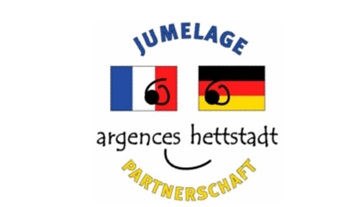 La situation dans le calvados
Die Situation im Calvados
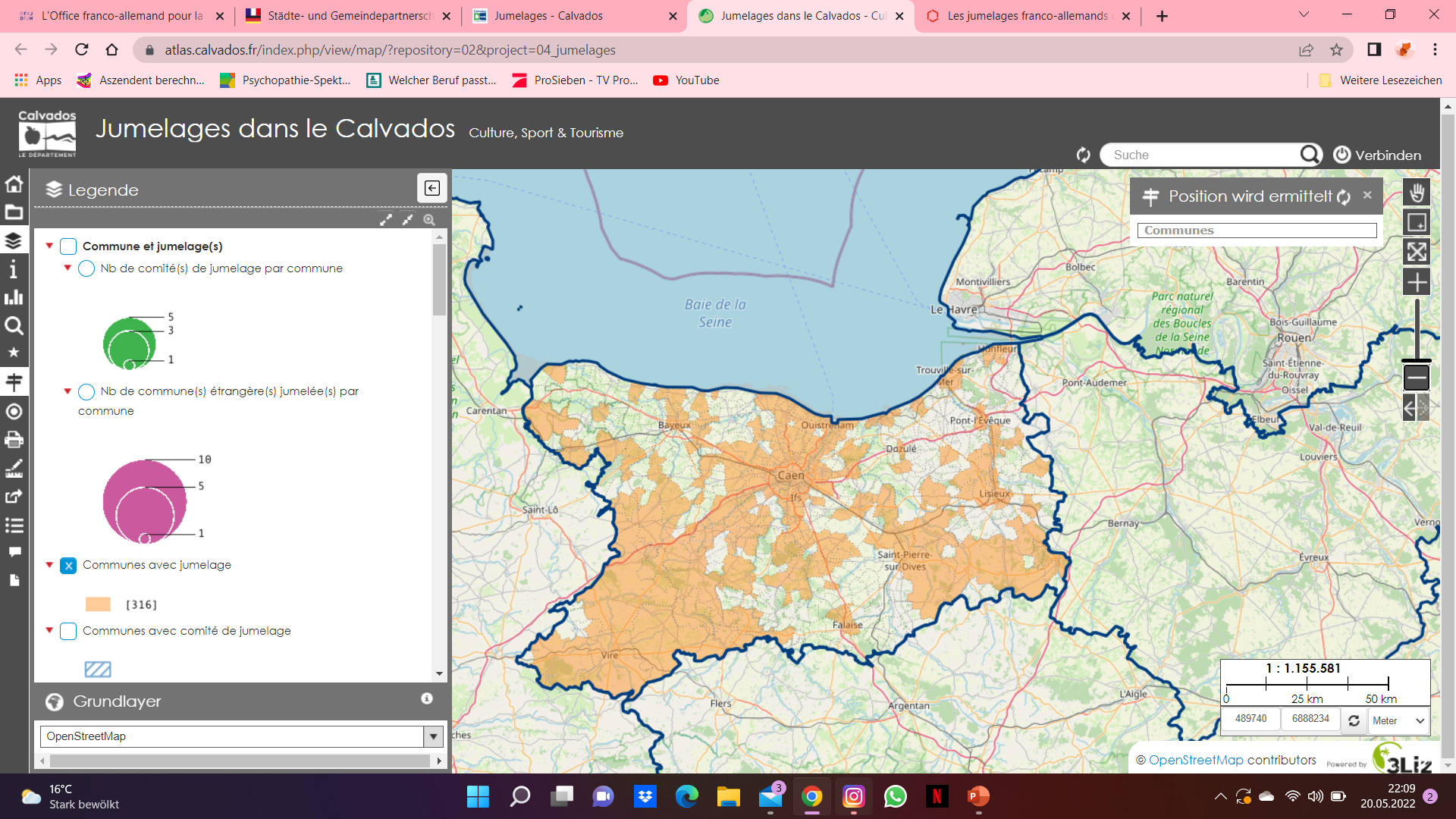 La situation dans notre comité de jumelage
Die Situation unseres Partnerschaftskomitees
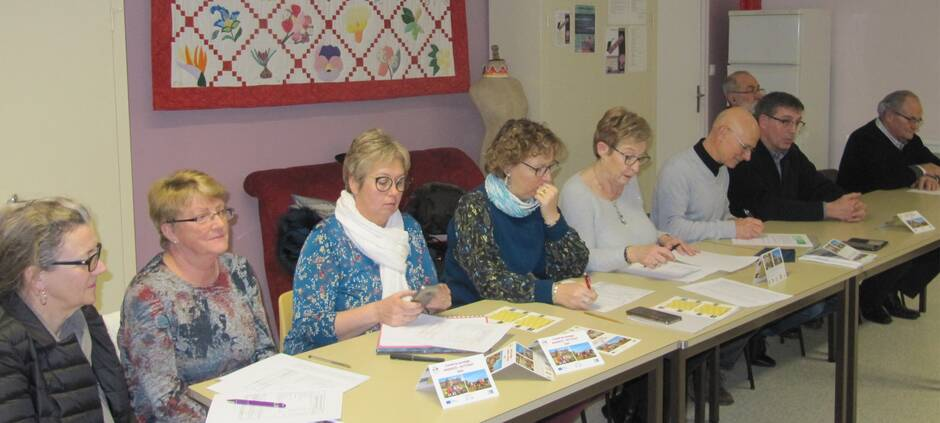 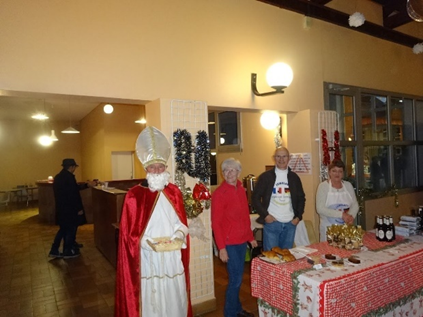 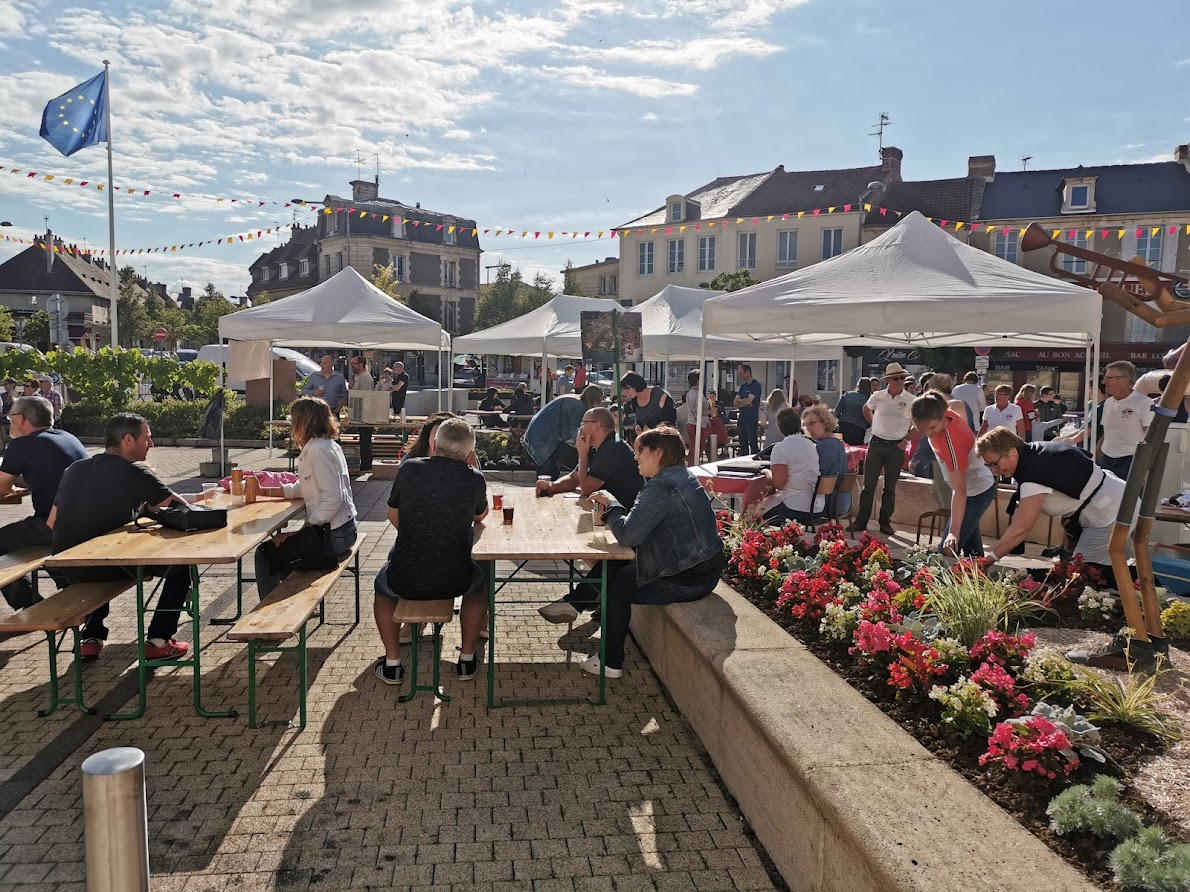 Les Activités du comité de Jumelage
Die Aktivitäten des Partnerschaftskomitees
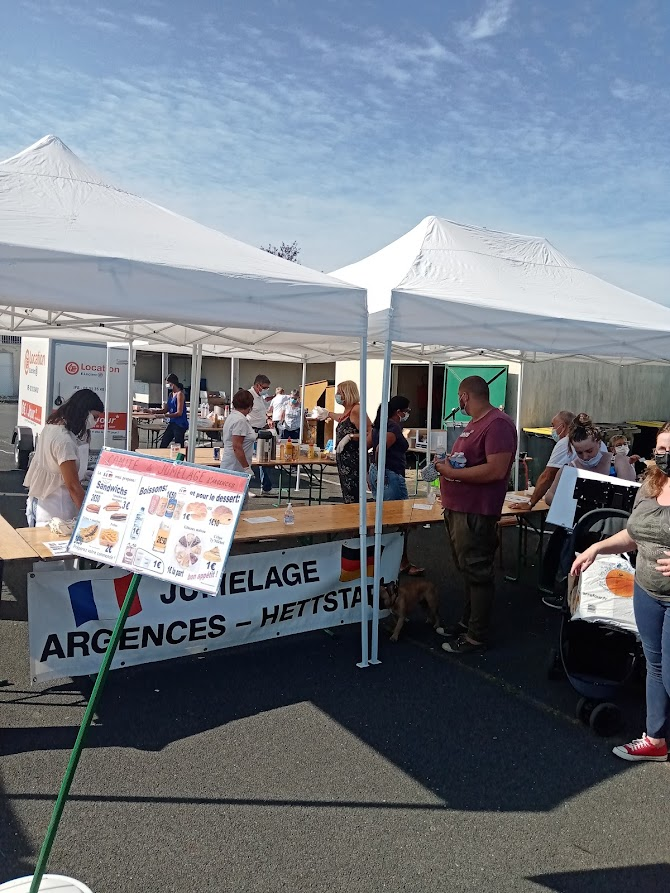 La situation dans le Comité de Jumelage d‘Hettstadt
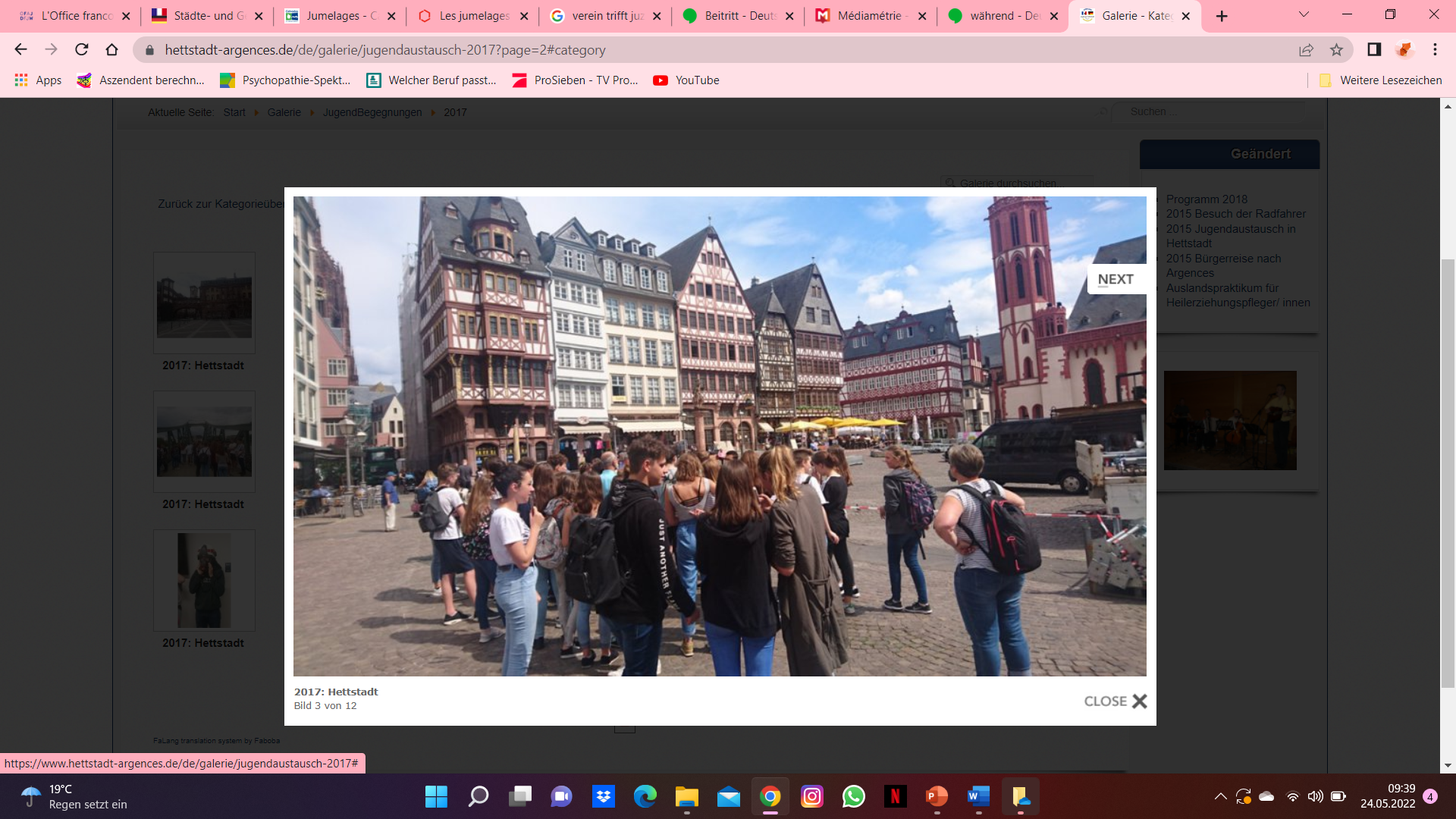 Die Situation des Partnerschaftskomitees Hettstadts
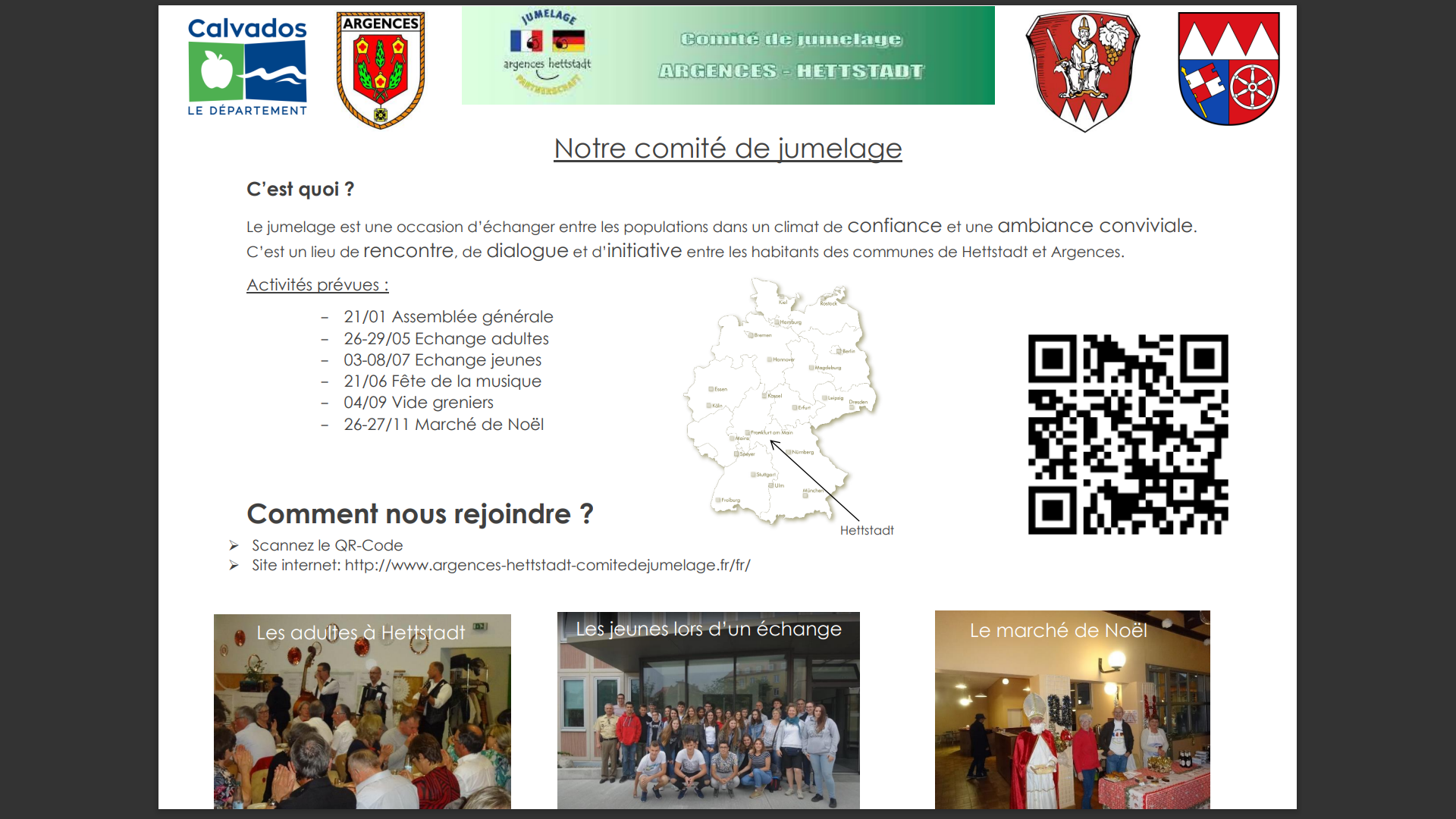 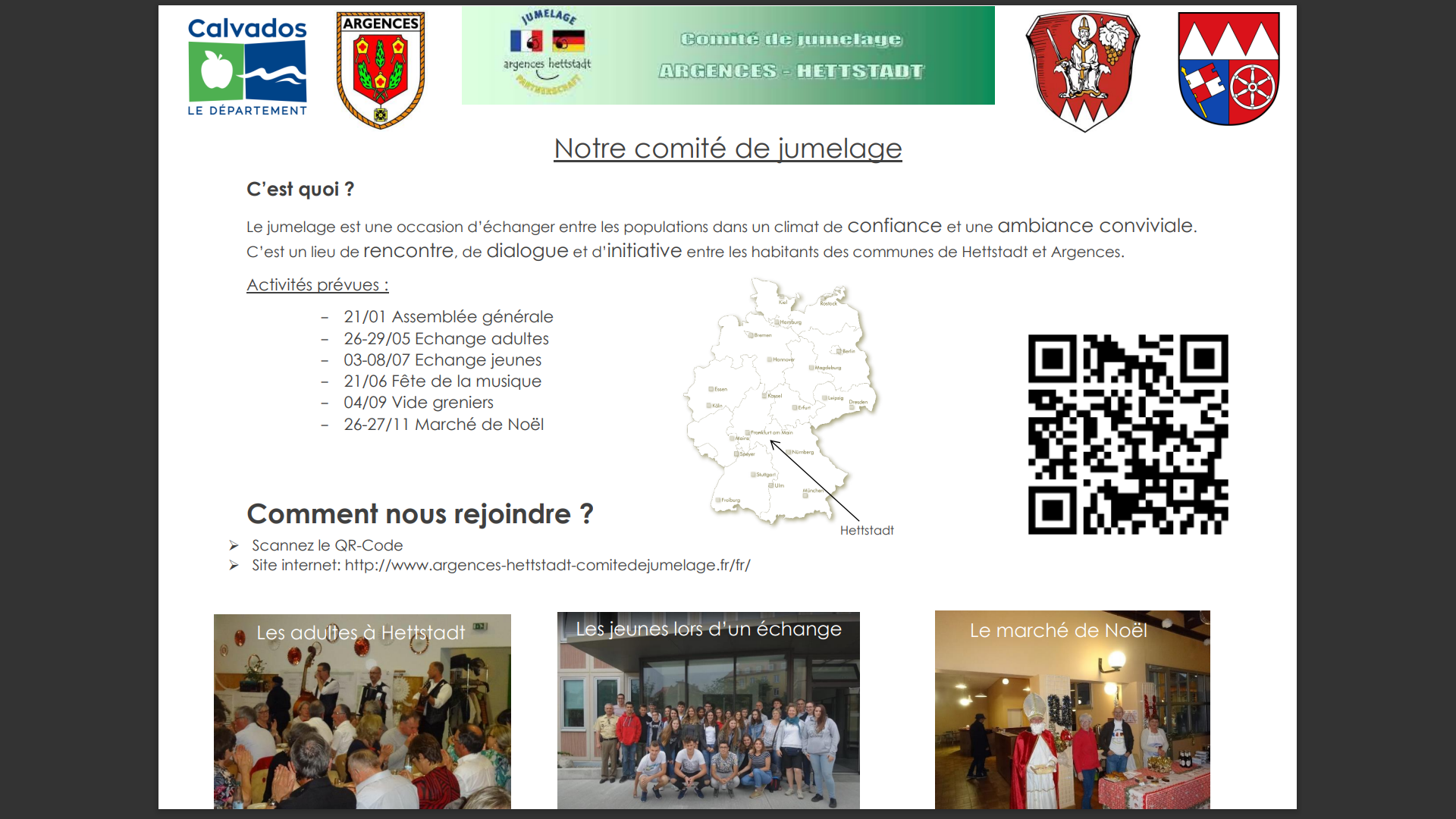 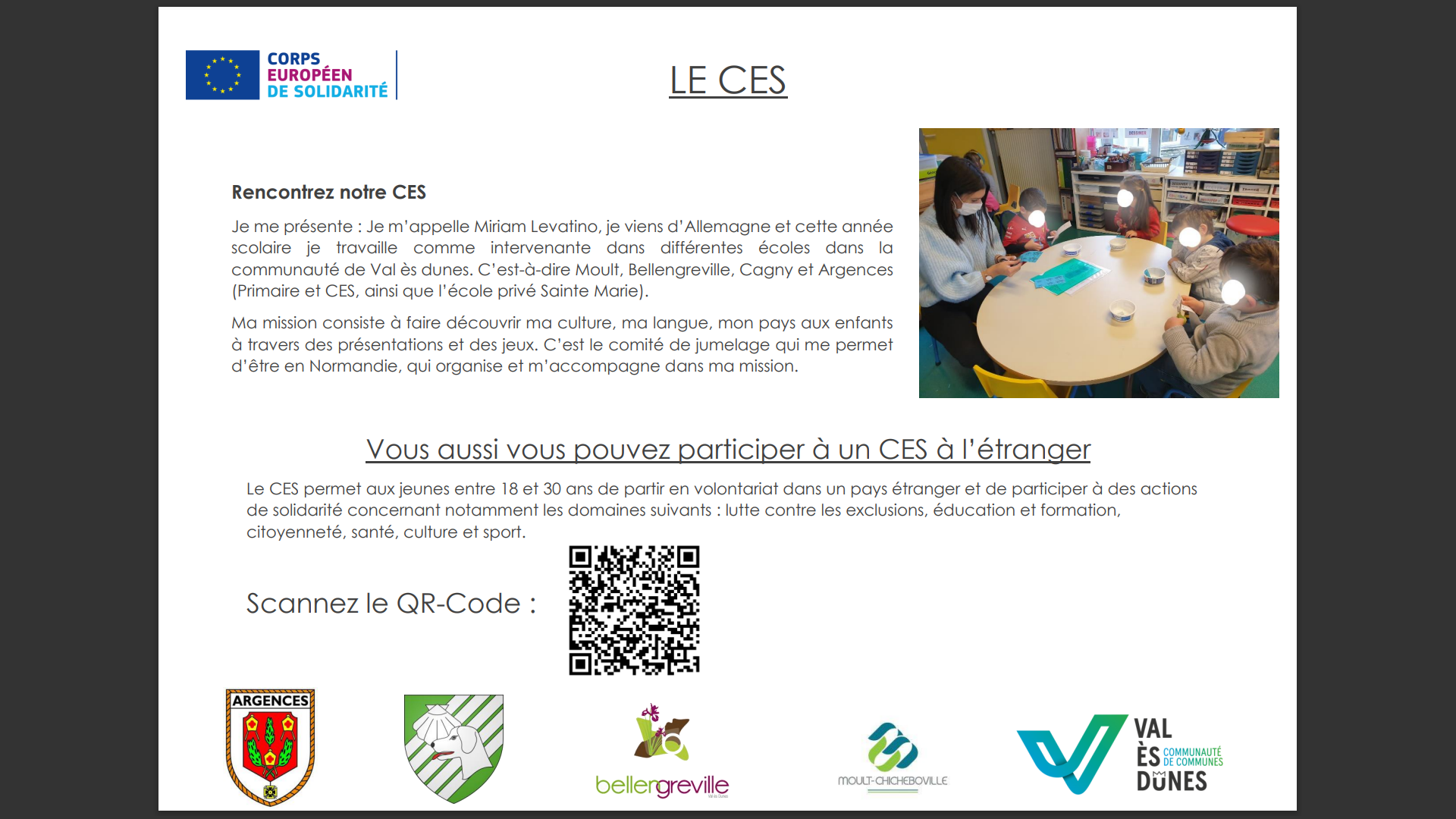